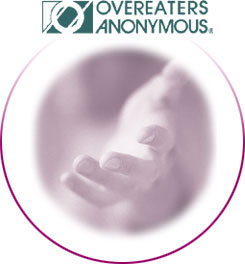 LAS TRADICIONES
Primera tradición: Unidad
No:
Sí:
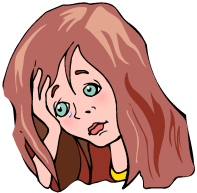 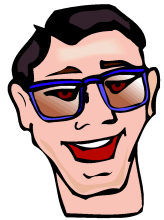 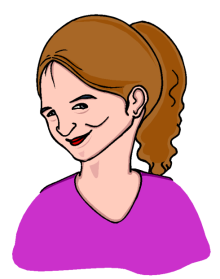 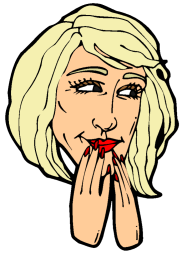 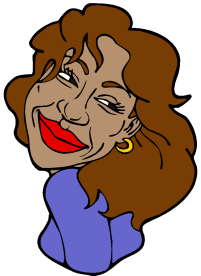 Comedor compulsivo aislado y grupo aislado
Grupo de OA con otros grupos
Juntos podremos hacer lo que no podemos hacer solos
Segunda Tradición: Confianza
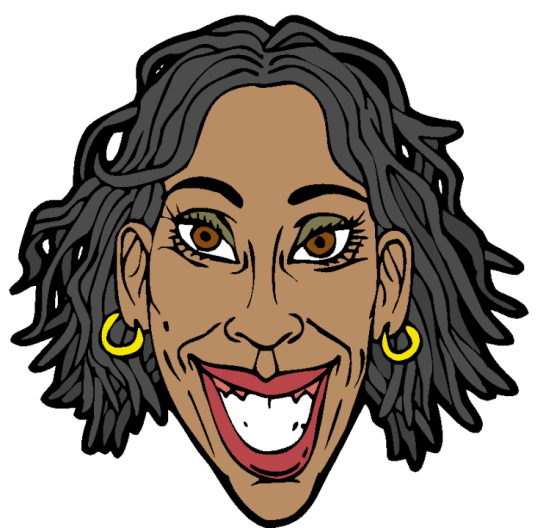 No:
Sí:
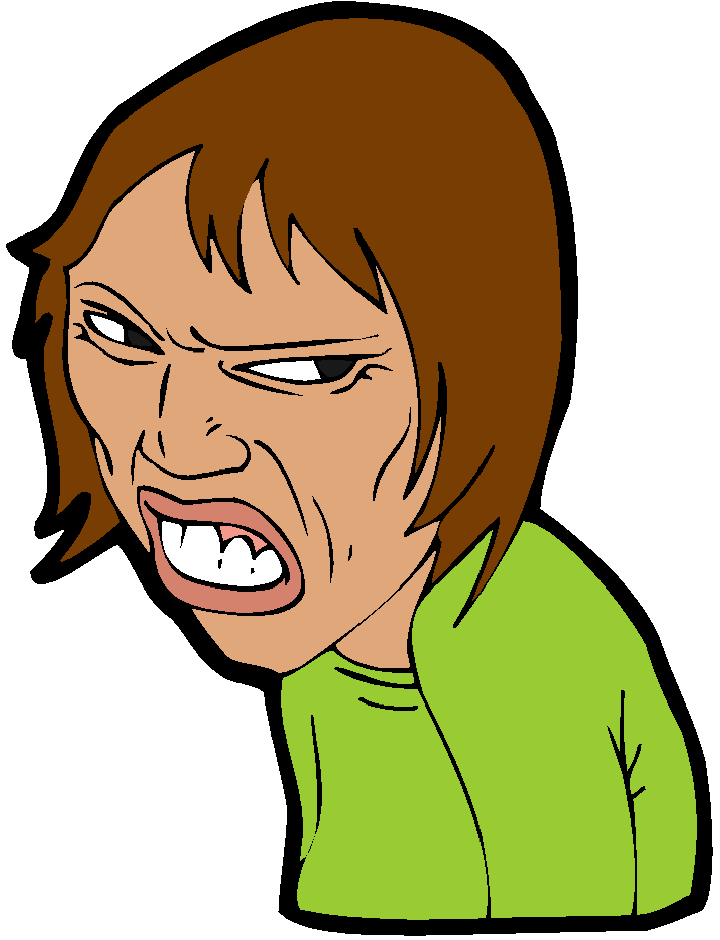 “Estoy en disposición de servir. Dime cómo puedo 
ayudarte.”
“Sígueme.Hazlo a mi manera. Yo tengo todas  las respuestas .”
Nuestros líderes son servidores de confianza. Ellos
no dan órdenes.
Tercera Tradición:Identidad
No:
sí:
¡No estás  trabajando bien el programa!
¡Tú no perteneces aquí!
¿Quieres  dejar de comer compulsivamente?
¡Bienvenido 
A OA!
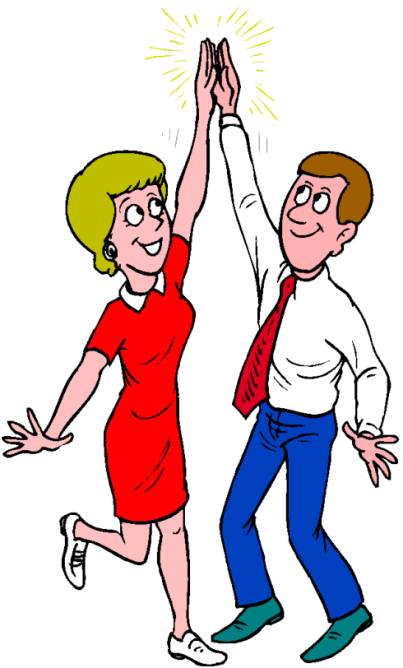 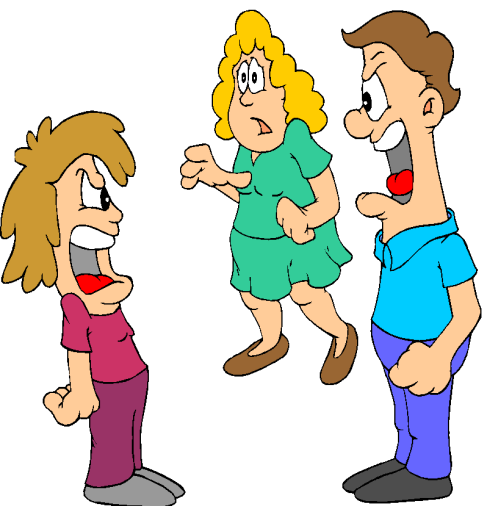 El único requisito  es tener  el deseo 
de dejar de comer  compulsivamente
Cuarta Tradición: Autonomía
No:
Sí :
¡Leámos 
Lifeline!
¿Podemos hacer yoga y vender recetas porque somos autónomos, o no?
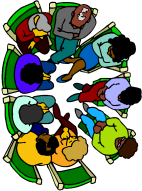 ¡Podemos sentarnos en círculo!
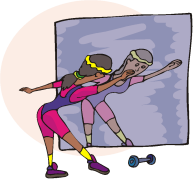 Los grupos toman sus propias decisiones mientras éstas  no afecten otras partes de la hermandad
Quinta Tradición: Propósito
Compartimos como los Doce Pasos nos han ayudado en nuestra recuperación.
No:
Sí:
Podemos hablar  sobre nutrición en nuestras
Juntas.
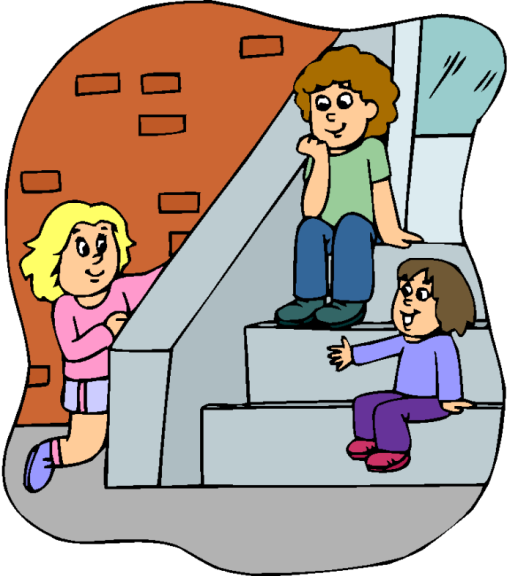 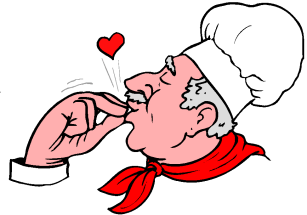 El propósito primario de cada grupo es llevar
el mensaje al comedor compulsivo
Sexta Tradición: Solidaridad
Recomendémos el tratamiento xyz, el libro de Joe y la dieta del Dr. García en la junta.
Sí:
Solamente leemos la literatura probada de OA y AA en la Conferencia Mundial para no terjivesar el mensaje  OA.
No:
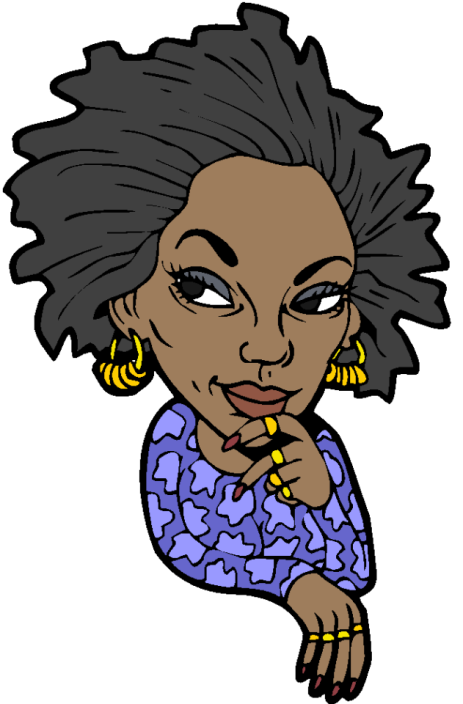 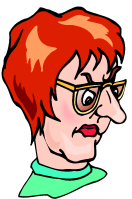 No respaldamos, financiamos o prestamos el 
nombre de OA a otras empresas
SÉPTIMA TRADICIÓN: RESPONSABILIDAD
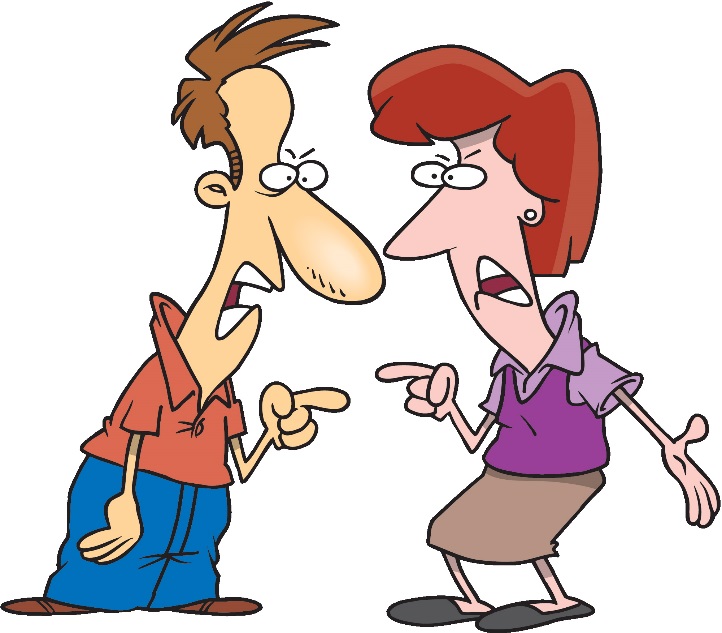 “Nuestra junta paga la renta y compramos nuestro propio café.
¿ Somos económicamente  independientes?”
“Nuestro grupo apoya el servicio de la intergrupal, de la región y el servicio mundial.
SÍ
NO
Cada grupo de OA debe ser autosuficiente
Octava Tradición: Hermandad
Siempre estoy contento de  servir.
¡Trabajo el Doceavo Paso!
No:
Sí:
¡Soy una autoridad en los Doce Pasos. Compartiré mi conocimiento a un precio!
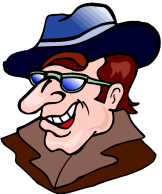 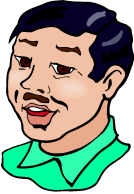 Damos libremente lo que generosamente 
se nos ha dado.
Novena Tradición: Estructura
No:
Sí:
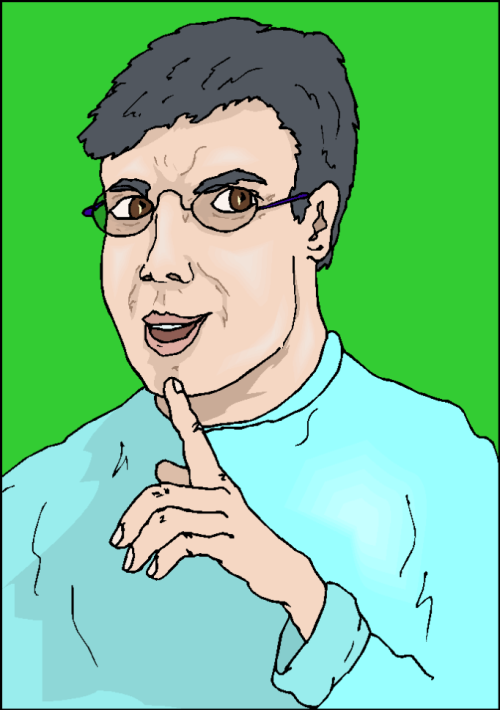 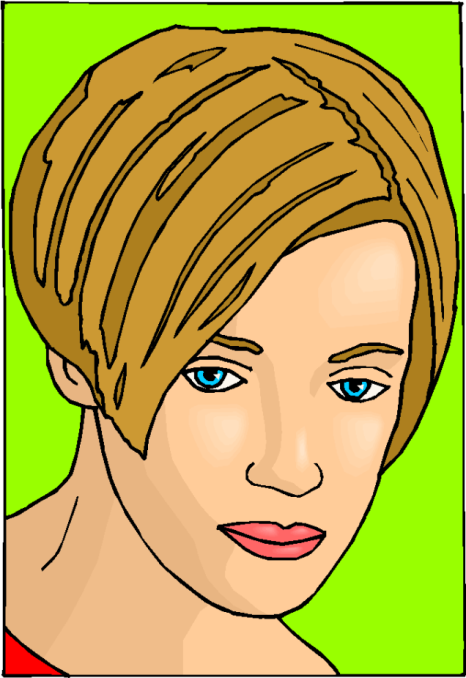 “Nuestro comité es directamente responsable 
ante aquéllos
 a quienes sirven”
“Estamos encarga-do y así  es como será hecho”
No hay requisitos  para pertenecer .No autoridad que gobierne.
El poder fluye de los grupos a los cuerpos de servicio.
Décima Tradición: Neutralidad
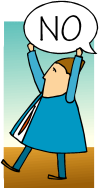 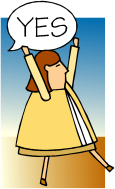 SÍ
“Tenemos sólo un mensaje.No entremos en debate público”
“¡Presionemos al Congreso!Queremos prohibir el azúcar”
Sobrevivir y transmitir el mensaje de OA son 
        nuestros objetivos primarios.
Onceava Tradición: Anonimato
No:
Sí:
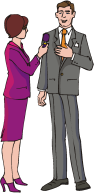 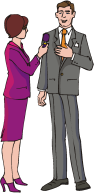 “Mi nombre es Juan. Soy un miembro de OA. El programa trabaja si tú lo trbajas.”
“Mi nombre es el gran Paco Salas.Bajé 136.2 kilos en OA y por lo mismo tú puedes con mi ayuda”.
Nada de publicidad sensacionalista. El programa es de atracción.
Doceava Tradición:Espiritualidad
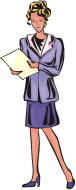 No:

“Soy María Ríos, famosa, rica y con estudios. Soy mucho mejor que tú, por lo tanto, sígueme!”
”
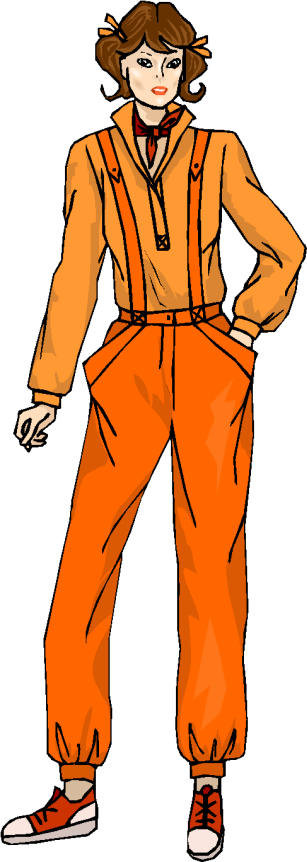 Sí:


“Soy María 
y soy una comedora compulsiva”
Anteponer los principios a las personas